PRESENT SIMPLE:QUESTIONS
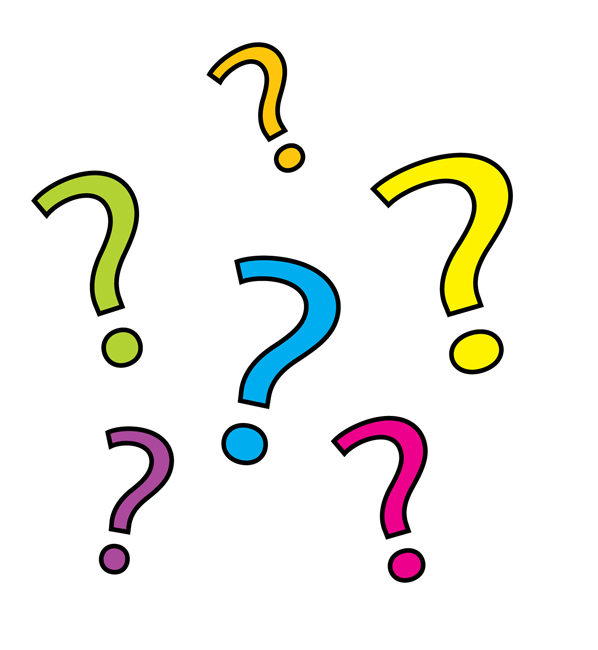 _________ we study English?Yes,  _________.
Do
we do
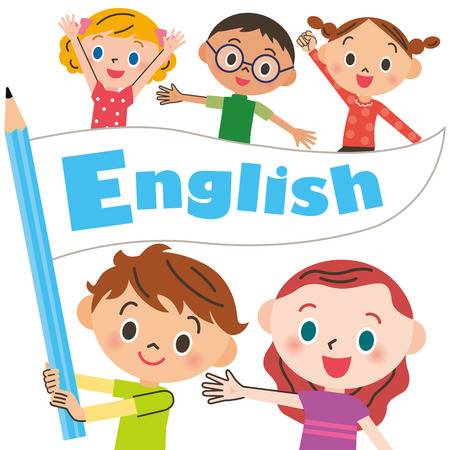 ________ they play hockey every day? No, __________.
Do
they don‘t
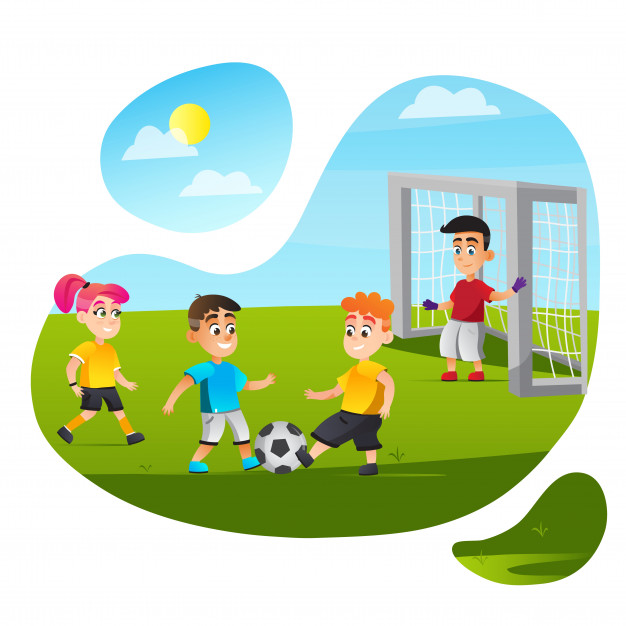 ________ he do karate? _____ ________.
Does
No, he doesn‘t
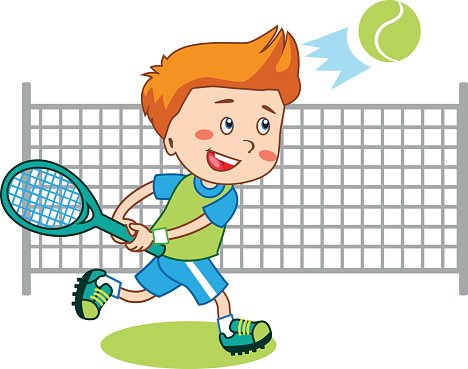 ________ she go skiing?______ ________.
Does
Yes, she does
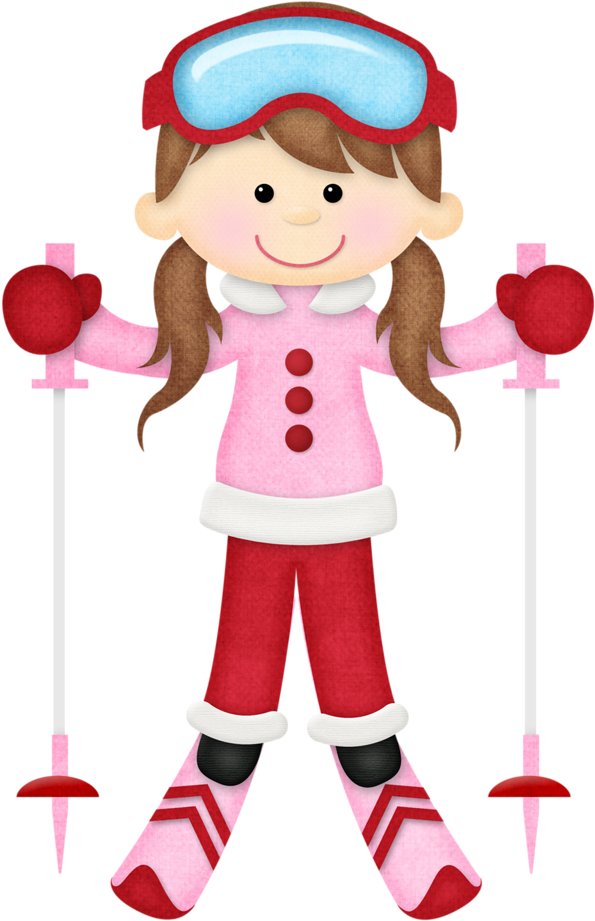 ________ Bart and Lisa go to school? _____ ________.
Do
Yes, they do
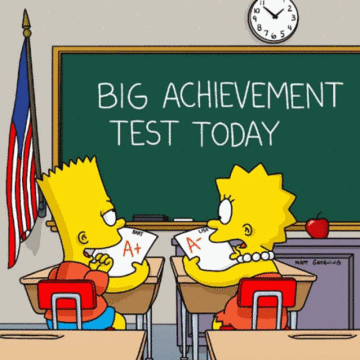 ________ Lisa play the violin? _____ ________.
Does
No, she doesn‘t
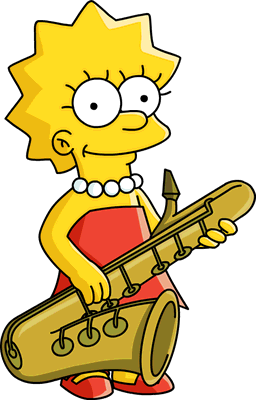 ________ Homer like donuts? _____ ________.
Does
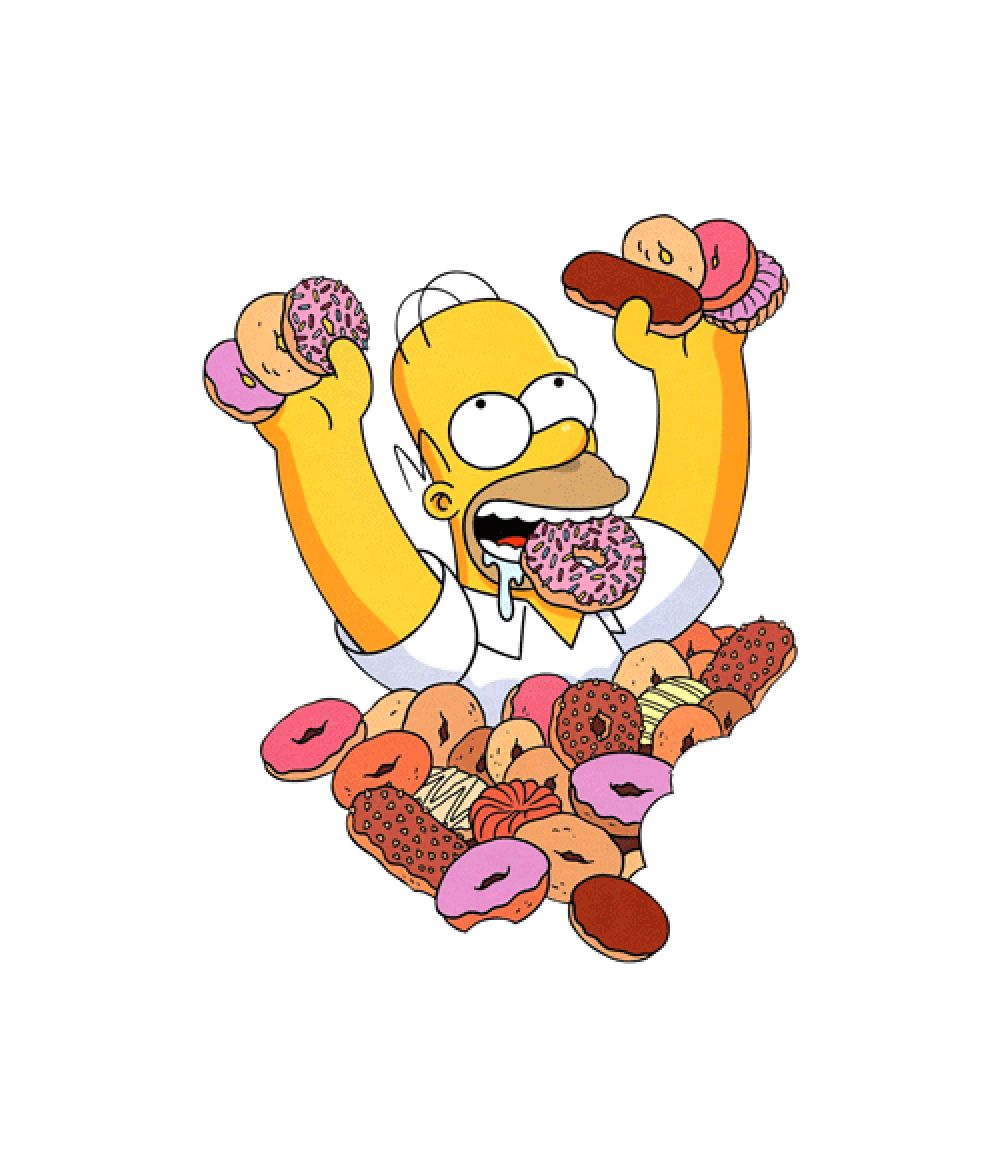 Yes, he does
Tázací výrazy
WHO?
WHAT?
WHERE?
WHEN?
WHY?
HOW?
= kdo?
= co?
= kde?
= kdy?
= proč?
= jak?
DOES SHE SLEEP?
Where_______________________
 
She sleeps in her bed.
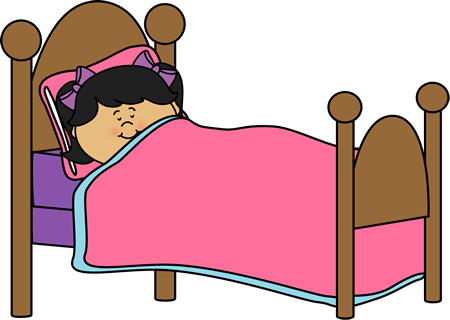 DOES HE GET UP?
When_______________________
 
he gets up at 6 o‘clock.
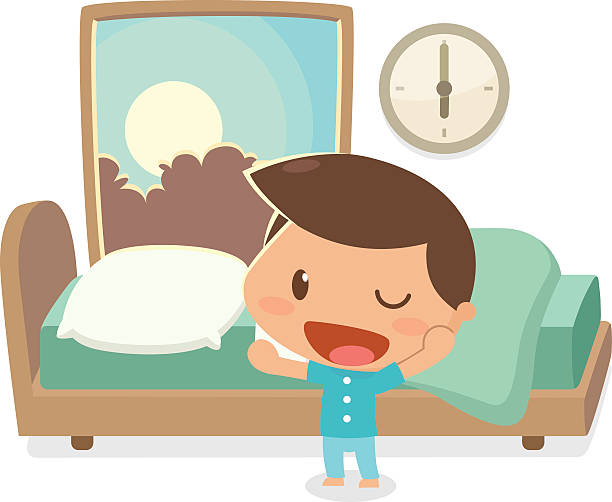 DO THEY EAT DINNER?
Where _______________________
 
They eat dinner in the kitchen.
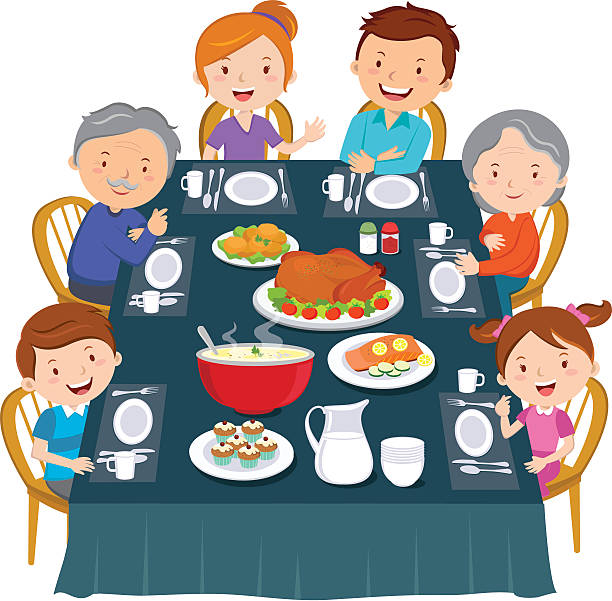 DOES MARY PLAY?
What _______________________
 
Mary plays volleyball.
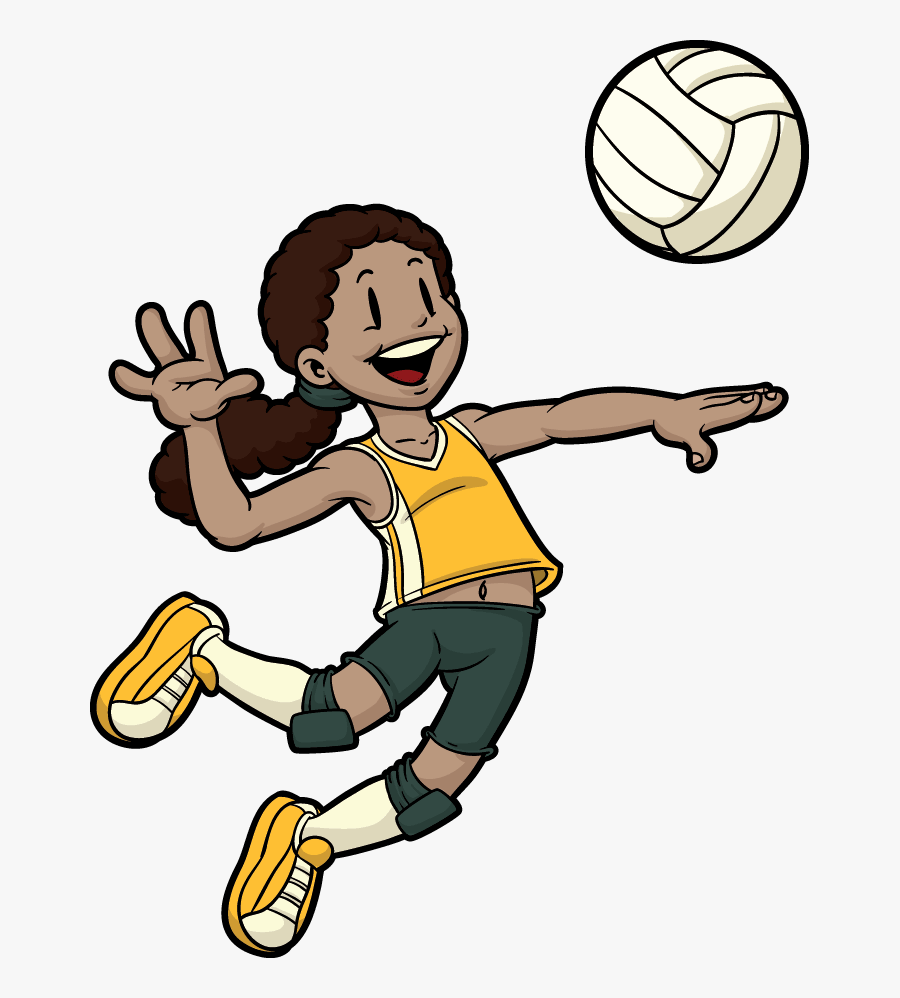 DO THEY COLLECT?
What_______________________
 
They collect stamps.
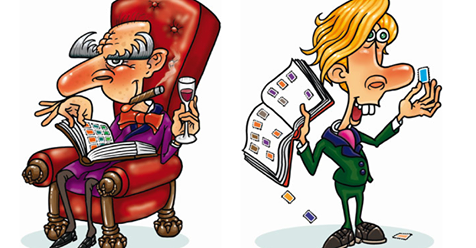 DO THE SIMPSONS LIVE?
Where_______________________
 
They live in springfield.
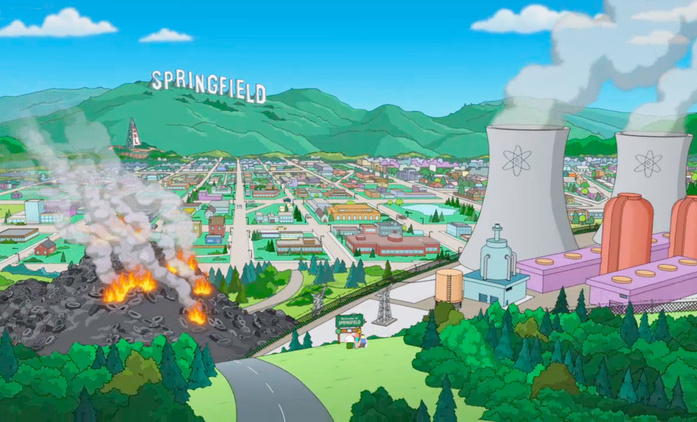 Do you like ice-cream?
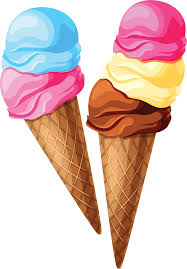 Yes, I do.
No, I don‘t.
Do you play basketball?
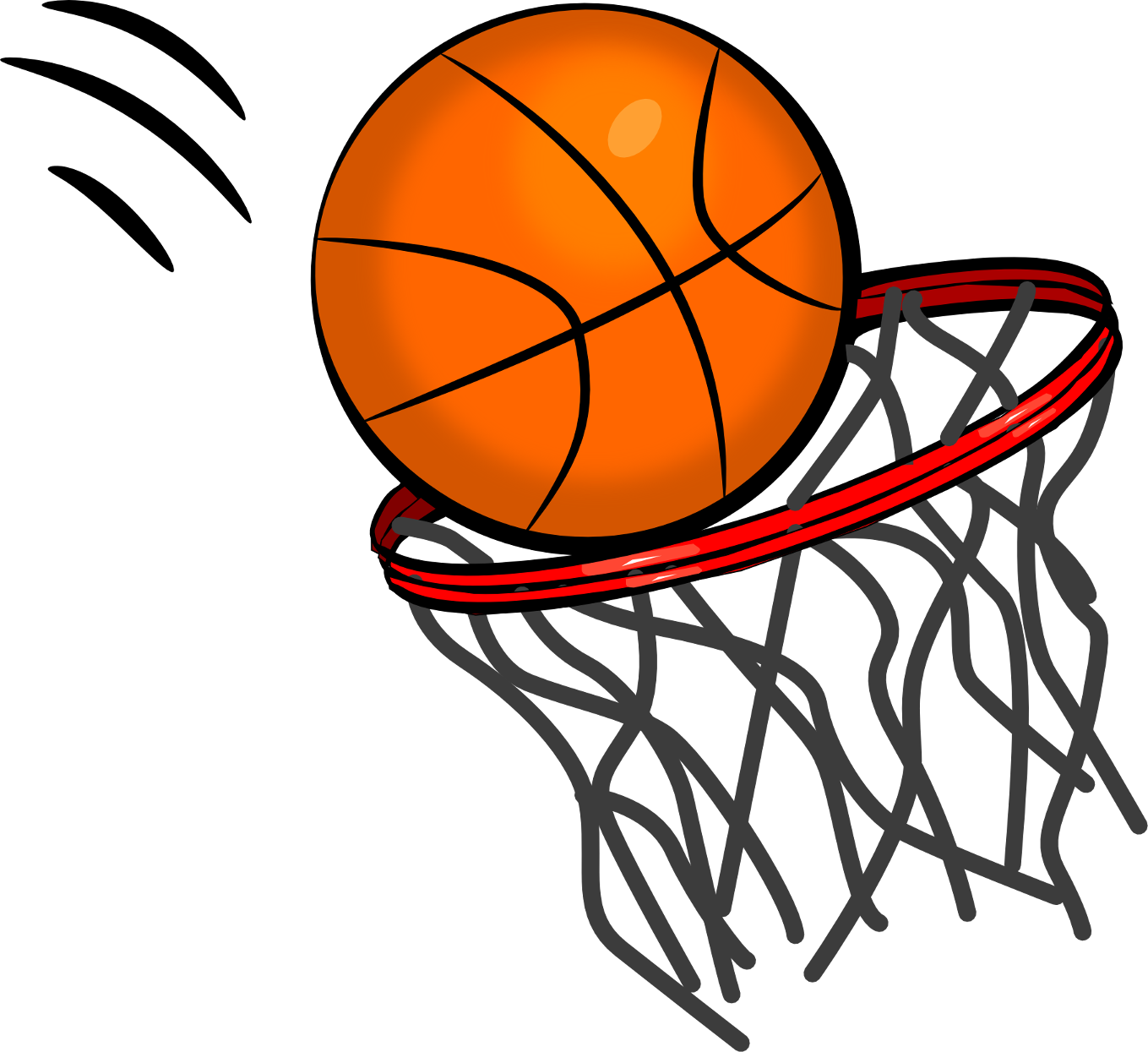 Yes, I do.
No, I don‘t.
Do your parents go swimming?
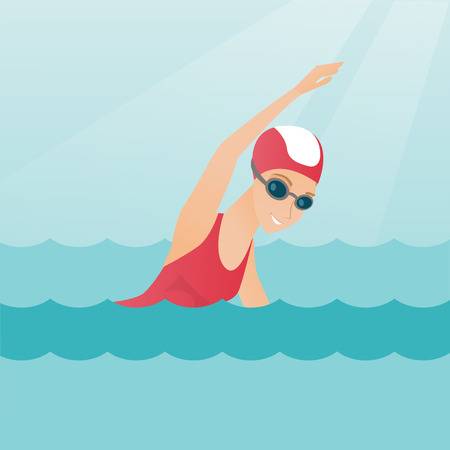 Yes, they do.
No, they don‘t.
Does your pet play the flute?
No, it doesn‘t.
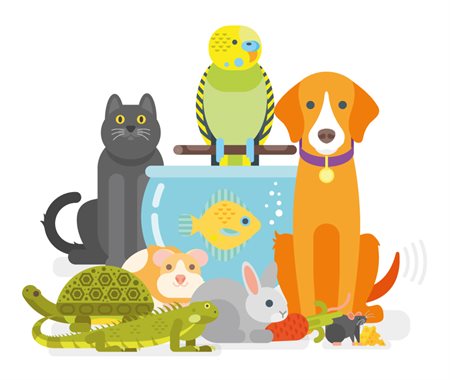 Does your mother like dogs?
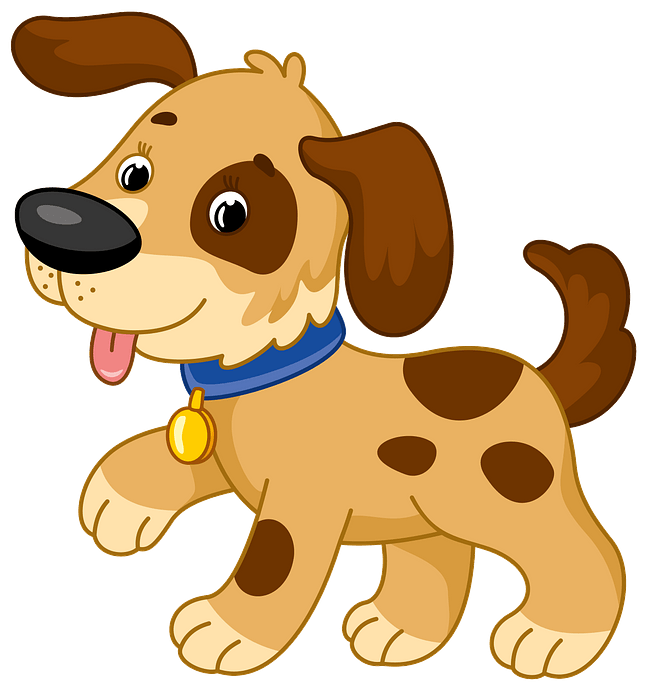 Yes, she does.
No, she doesn‘t.
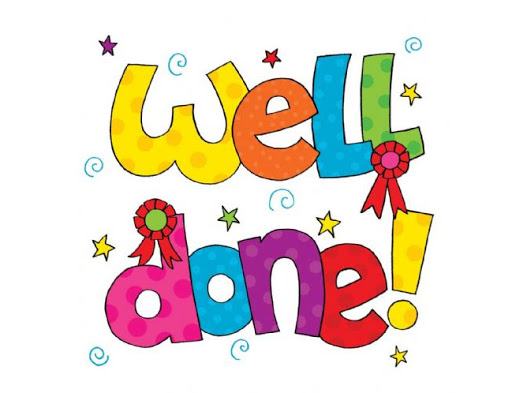